嚴重特殊傳染性肺炎防治及
紓困振興特別條例草案
行政院政務委員羅秉成109年02月20日
防治
草案架構
(共18條)
2
為有效防治嚴重特殊傳染性肺炎，維護人民健康，並因應其對國內經濟、社會之衝擊，特制定本條例
立法目的



草案第1條
本條例為災害防救法及傳染病防治法之特別法
3
獎勵
給假
補償
防控
租稅優惠
防治措施
4
執行防疫工作之獎勵與補償、補助　　草案第２條
5
不得視為曠職、強迫以事假或其他假別處理，亦不得扣發全勤獎金、解僱或為其他不利之處分
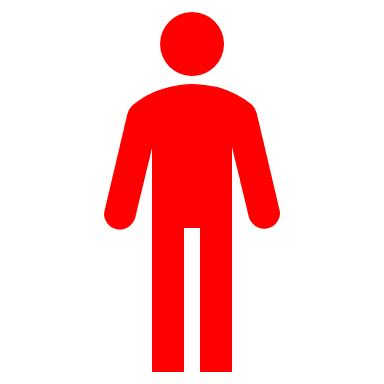 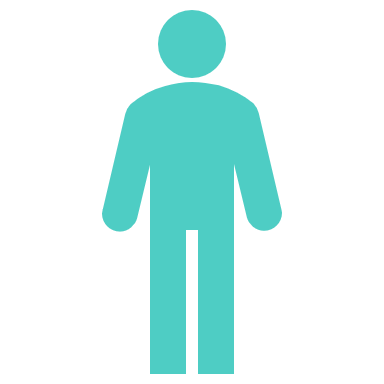 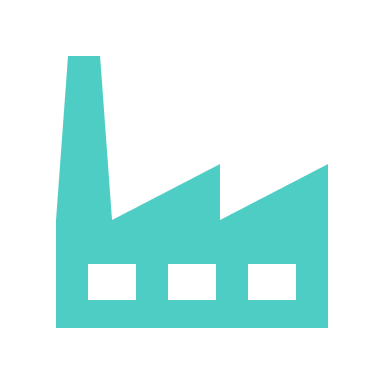 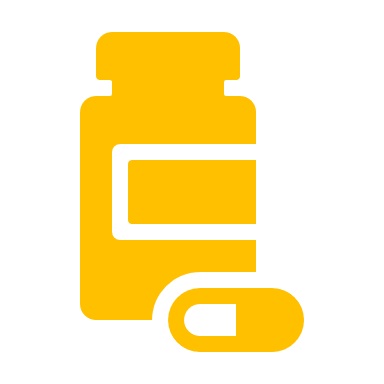 應給予
防疫隔離假
受隔離、檢疫者
照顧者
任職單位
給假
補償
得申請防疫補償
（二年消滅時效）
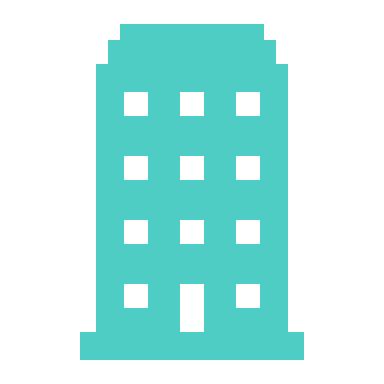 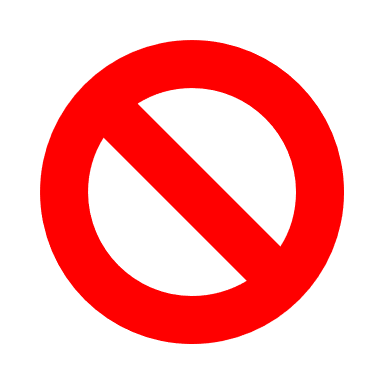 性質相同不得重複領取
草案第3條
政府
6
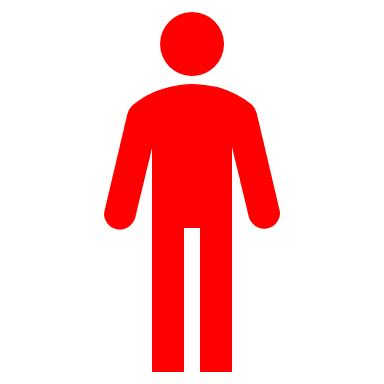 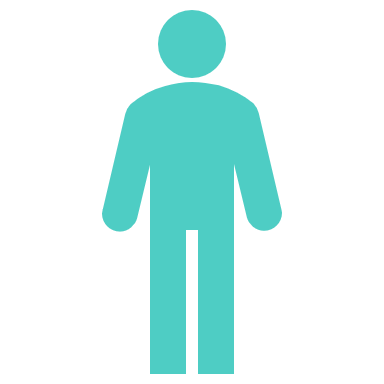 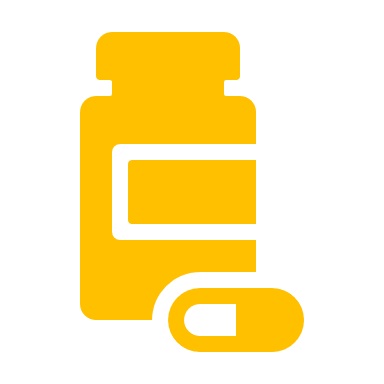 照顧者
受隔離、檢疫者
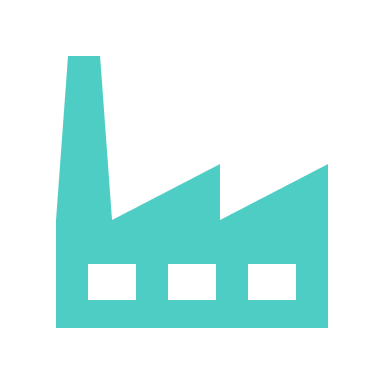 給假
亦給付薪資
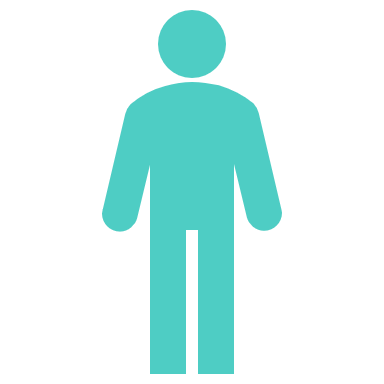 任職單位
給薪
獎勵優惠


草案第4條
依應變處置指示請假者
得就該薪資金額之百分之二百
自當年度營利事業所得額中減除
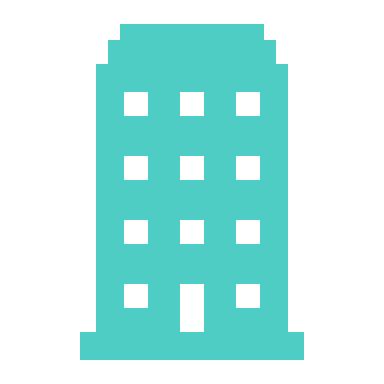 如已適用其他租稅優惠則不適用
政府
7
為生產防疫物資，各級政府機關於必要時，得依中央流行疫情指揮中心指揮官之指示，徵用或調用其生產設備及原物料。
徵用補償



草案第5、6條
管理、使用、收益及處分，不受國產法相關規定之限制
8
中央流行疫情指揮中心指揮官為防治控制疫情需要，得實施必要之應變處置命令或措施。
防控
罰則於草案第15條
草案第7條
9
防疫期間為避免疫情擴散
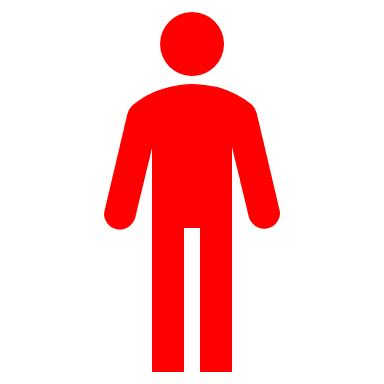 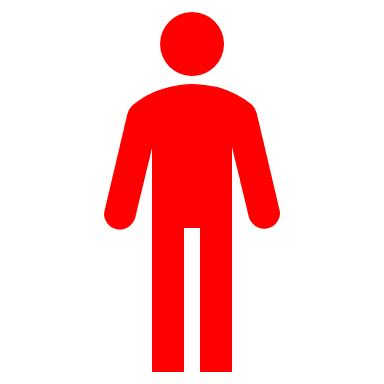 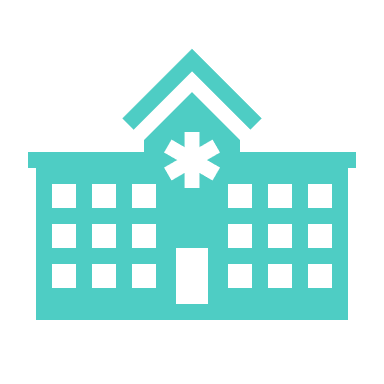 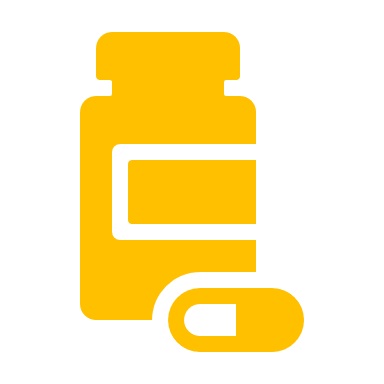 防控
受隔離、檢疫者
確診者
指揮官得指示對其實施錄影、攝影、公布其個人資料或為其他必要之防控措施或處置
草案第8條
10
紓困振興       草案第9條
受嚴重特殊傳染性肺炎影響而發生營運困難之




得由目的事業主管機關予以紓困、補貼、振興措施及對其員工提供必要之協助
產業
事業
醫療（事）機構
醫療機構因診療確診病人而停診者，政府應予適當補償
11
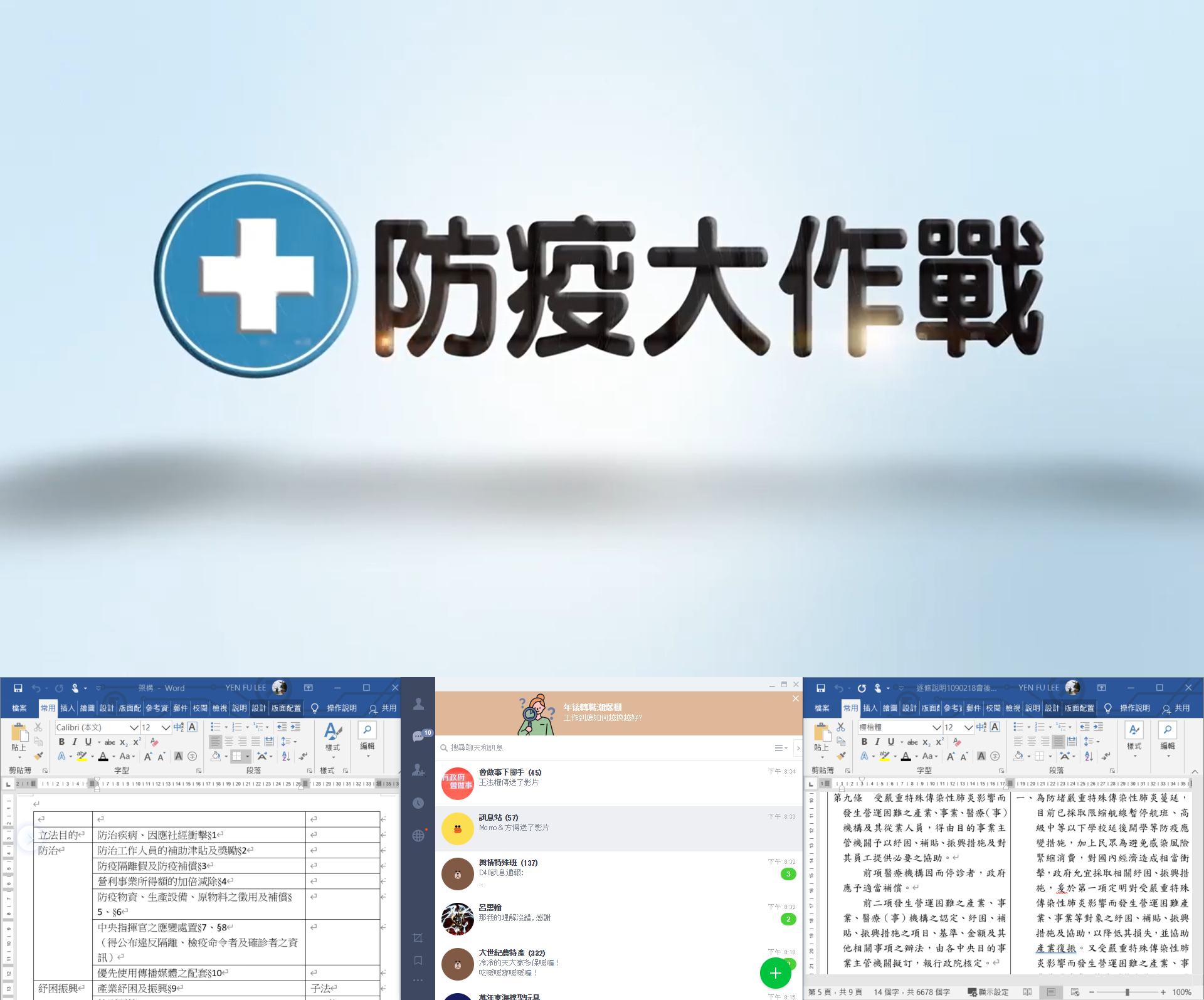 Place your screenshot here
媒體配合政府防疫配套
因配合防疫需要而受指定播放防疫資訊、節目者，通訊傳播主管機關得視情形，放寬一定期間廣告時間　草案第10條
12
$60,000,000,000
經費上限600億                                                               草案第11條
以特別預算編列
立法院通過特別預算前部分經費得報經行政院同意後先行支付
藉以因應緊急需要
13
罰則
刑事責任

             草案第12~14條
14
違反隔離措施
擅離隔離處所
處
20-100萬元罰鍰
受隔離者
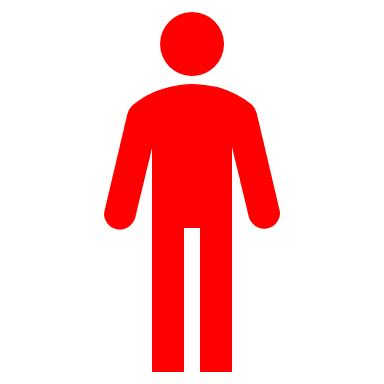 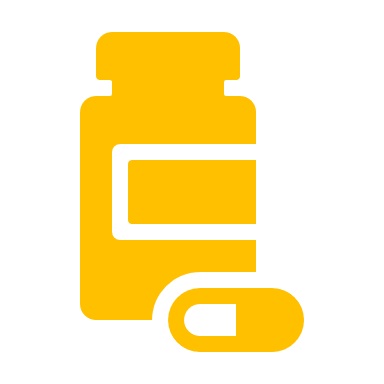 罰則
違反檢疫措施
擅離檢疫處所
處
10-100萬元罰鍰
受檢疫者
行政罰鍰
草案第15條
15
有下列情形之一者
處5~100萬元罰鍰
違反第3條應予給假之規定
罰則
拒絕、規避或妨礙依第5條所為之徵用或調用
違反指揮官依第7條規定實施之應變處置命令或措施
行政罰鍰
草案第16條
16
各級政府機關為執行本條例所定相關事項，必要時，得委任、委託或委辦相關機關執行。
草案第17條
17
施行期間
罰則部分
自條例公布日施行
109.01.15
施行期間屆滿，得經立法院同意延長
草案第18條
18
Thanks!
簡報結束
19